EĞİTİMDE ÖLÇME VE DEĞERLENDİRME
Ankara Üniversitesi 
Eğitimde Ölçme ve Değerlendirme Anabilim Dalı 
8. Hafta 

Dr. Cansu AYAN
BİLİŞSEL ALAN SINIFLAMASI
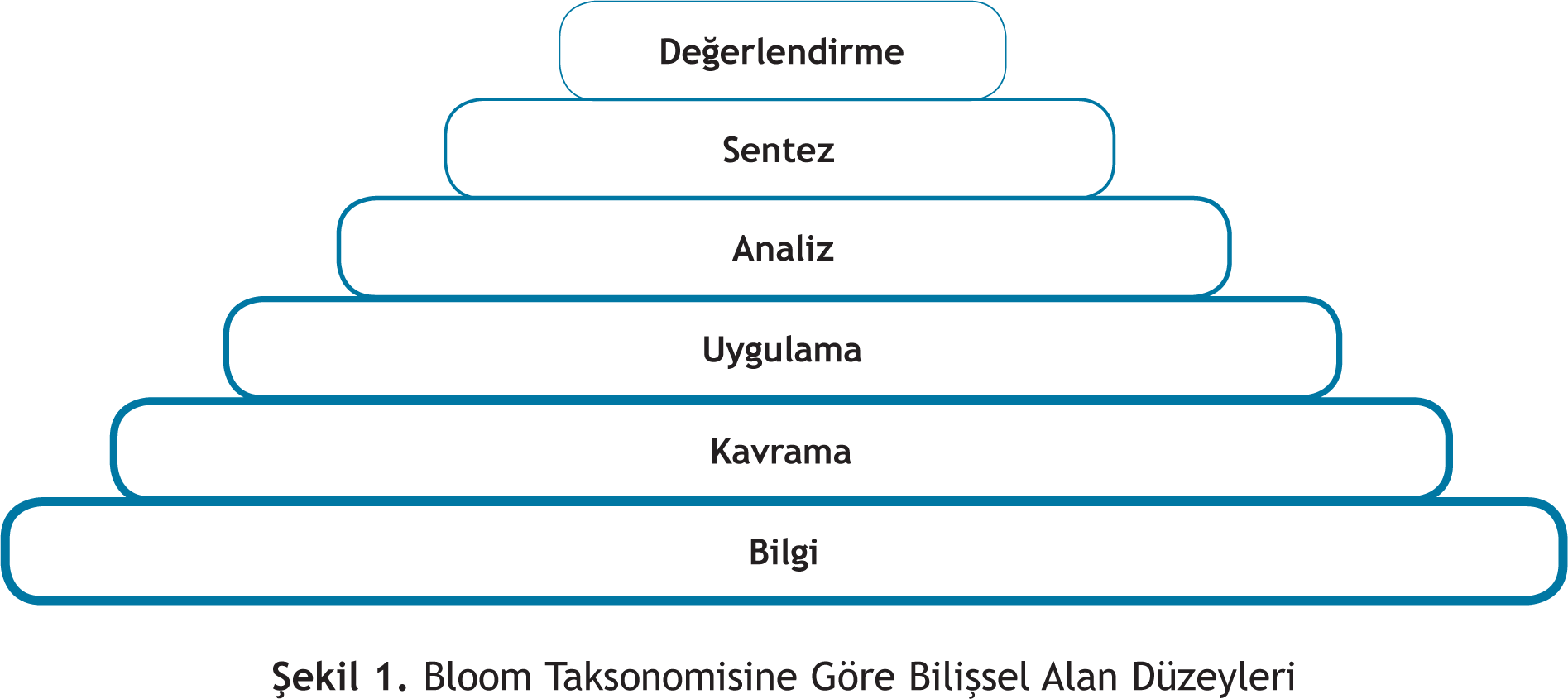 [Speaker Notes: Basitten karmaşığa 
Kolaydan zora 
Somuttan soyuta]
Bilgi
En alt düzey zihinsel işlem gerektiren basamak 
Görünce tanıma, sorunca söyleme 
Öğrenciye aktarılan bilginin öğrenci tarafından aynen hatırlanması beklenir.
Bilgi
Bilgi düzeyindeki kazanım örnekleri 

Çanakkale Savaşının gerçekleştiği tarih aralığını bilir. 
Karadeniz bölgesinin doğal kaynaklarını listeler. 
Solunum sistemini oluşturan yapı/organların görevini yazar
Kavrama
Bu düzeyde birey kendisine sunulan bilgiyi anlamış, içselleştirmiş ve kendi cümleleriyle ifade edebilir hale gelmiştir. 

Öğrenci ona verilen bilgiyi farklı bir iletişim diline çevirebilir, yorumlayabilir, açıklayabilir, örnek verebilir, bazı çıkarımlarda bulunabilir ve özetleyebilir.
Kavrama
Kavrama düzeyindeki kazanım örnekleri 

Grafikte verilenleri kendi cümleleri ile açıklayıp, yazabilir 
Metinde anlatılanları kendi cümleleri ile özetler 
Çevre sorunlarına yaşadığı bölgeden örnek verir 
Verilen örnek bir durumda erozyonun aşamalarını sıralar
Kavrama
1) Çevirme / Çeviri
Herhangi bir bilgi bütününü farklı biçimlerde dile getirme.
Uzun bir parçayı, daha kısa olarak daha soyut terimlerle ifade etme.
Genel bir ilkeyi, bir örnek vererek açıklama.
Harita, tablo, grafik gibi sembolik bir formda ifade edilen ilişkileri sözel forma çevirme.
Sözel bir ifadeyi, sembolik bir forma çevirme.
Yabancı dildeki bir metni başka bir dile çevirme.
Kavrama
2) Yorumlama (interpretation)
Bir iletişimin açıklanması veya özetlenmesi, nedenini söyleme, açıklama, yeni örnek verme

Örnek: Verilen bir kompozisyonun özetlenmesi

Divan ve Halk Edebiyatlarının farklı yanlarını yazınız.
Mayoz ve mitoz bölünme arasındaki benzerliği yazınız.
Ölçme ve değerlendirme kavramları arasındaki farkı açıklayınız.
Kavrama
3) Öteleme-kestirme
Verilen bir bilgideki eğilimin o bilgilerin ötesine taşınması
Verilenlere dayanarak, o bilginin geçmişte ya da gelecekte ne olacağını tahmin etme
Örnek 
2,7,12,17 .... sayı dizisinde 17 sayısından sonra hangi sayı gelmelidir?
Türkiye sanayileşmesini sağlar ve bilgi toplumu olursa, komşularına neler satar ve onlardan neler alabilir?
Uygulama
Bu düzeyde davranış sergileyen öğrenci edindiği bilgiyi kavramış ve yeni durumlarda uygulayabilir düzeye gelmiştir. 
Kişi daha önce karşılaştıklarına benzer veya hiç karşılaşmadığı yeni bir problemi çözebilir. 
Soyut kavram ve ilkeleri somut, özel ve yeni durumlarda kullanma yeteneğidir. .
Bu düzeyde davranış gösterebilmek için öğrenci sunulan bilgiyi gerektiğinde kullanabilecek kadar iyi öğrenmiş ve kavramış olmalıdır. 
Öğretmen sınıfta tartıştığı örneklerin önemli unsurlarını değiştirerek onları yeni orijinal hale getirebilir.
[Speaker Notes: Aynen vermek bilgi düzeyine düşürür !]
Analiz
Bir bütünü oluşturan öğeleri öğeler arası ilişkileri temel ilkeleri varsayımları bulabilir veya parçalardan bütün oluşturabilir. 
Bir bilgi bütününü parçalarına ayırma, öğeler arasındaki ilişkileri bulma, İlişkilerin dayandığı örgütlenme ilkelerini belirleme
Örnek kazanımlar 
Verilen bir metnin ana fikrini bulur 
Verilen bir cümleyi öğelerine ayırabilir
Verilen örnekteki devletin uygulamalarından yola çıkarak yönetim biçimini bulur 
Verilen besin zincirindeki eksik unsuru bulur 
Verilen örnekte hücre-doku-organ-sistem-organizma ilişkisini açıklar
Sentez
Belli bir amaca hizmet edecek şekilde öğeleri seçip onları belli ilişki ve kurallara uygun olarak birbiriyle ilişkilendirip birleştirerek yeni bir ürün ya da bütün oluşturma işidir. 
Ürün kişiye özgü yeni orijinal çok yönlü düşünerek yaratıcılığını kullanarak ortaya koyduğu özgün bir üründür. 
Örnek kazanımlar 
Verilen test planına uygun bir test geliştirir
Doğal kaynakların bilinçsizce tüketilmesinin insan yaşamına etkilerini anlatan bir kompozisyon yazar
Değerlendirme
Kişi bir sentez ürününü önceden belirlenmiş ölçütlere göre değerlendirir. 
Ortaya konulan ürünün yeterli veya yetersiz olduğu hakkında gerekçe göstererek, karara varma
Örnek Kazanımlar 
Arkadaşının yazmış olduğu 23 Nisanla ilgili kompozisyonu verilen ölçütlere göre değerlendirir. 
Bir araştırma raporunu konu özgünlüğü ve raporlama ilkelerine uygunluk bakımından değerlendirir
Bir ölçme aracını geçerlik-güvenirlik ölçütlerine göre değerlendirir.
[Speaker Notes: Sentezin değerini yargılama]